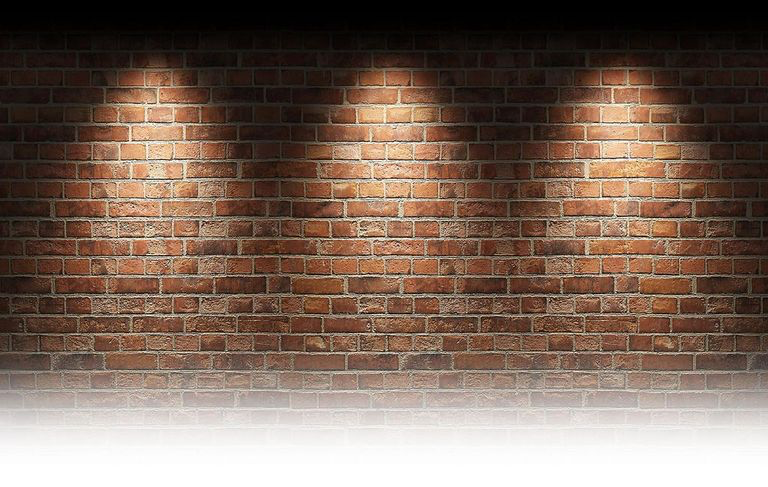 “Love Is God”
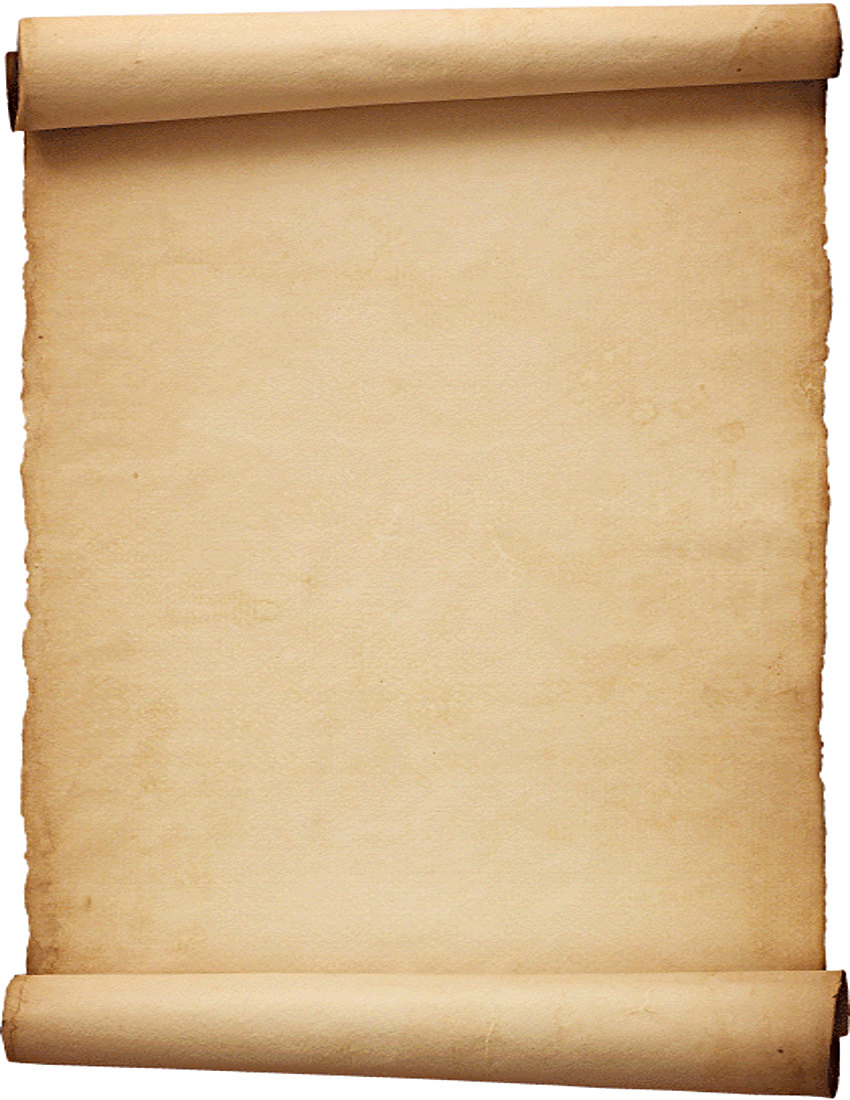 Hebrews 4:12 For the word of God is alive and active. Sharper than any double-edged sword, it penetrates even to dividing soul and spirit, joints and marrow; it judges the thoughts and attitudes of the heart.
1 John 4:7-9 Dear friends, let us love one another, for love comes from God. Everyone who loves has been born of God and knows God. 8 Whoever does not love does not know God, because God is love. 9 This is how God showed his love among us: He sent his one and only Son into the world that we might live through him.
John 6:14-15
John 17:24 "Father, I want those you have given me to be with me where I am, and to see my glory, the glory you have given me because you loved me before the creation of the world."
John 3:35 "The Father loves the Son and has placed everything in his hands."
Romans 5:8 But God demonstrates his own love for us in this: While we were still sinners, Christ died for us.
Acts 6:7 So the word of God spread. The number of disciples in Jerusalem increased rapidly, and a large number of priests became obedient to the faith.
 
Acts 12:24 But the word of God continued to spread and flourish.
 
Acts 16:5 So the churches were strengthened in the faith and grew daily in number
 
Acts 19:20 In this way the word of the Lord spread widely and grew in power.
Romans 8:39  
neither height nor depth, nor anything else in all creation, will be able to separate us from the love of God that is in Christ Jesus our Lord.
Exodus 3:14
1 John 4:10 
This is love: not that we loved God, but that he loved us and sent his Son as an atoning sacrifice for our sins.
Galatians 2:20 
"I have been crucified with Christ and I no longer live, but Christ lives in me. The life I live in the body, I live by faith in the Son of God, who loved me and gave himself for me."
Hebrews 12:5-8, 
"And you have forgotten that word of encouragement that addresses you as sons: "My son, do not make light of the Lord’s discipline, and do not lose heart when he rebukes you, because the Lord disciplines those he loves, and he punishes everyone he accepts as a son. Endure hardship as discipline; God is treating you as sons. For what son is not disciplined by his father? If you are not disciplined (and everyone undergoes discipline), then you are illegitimate children and not true sons."
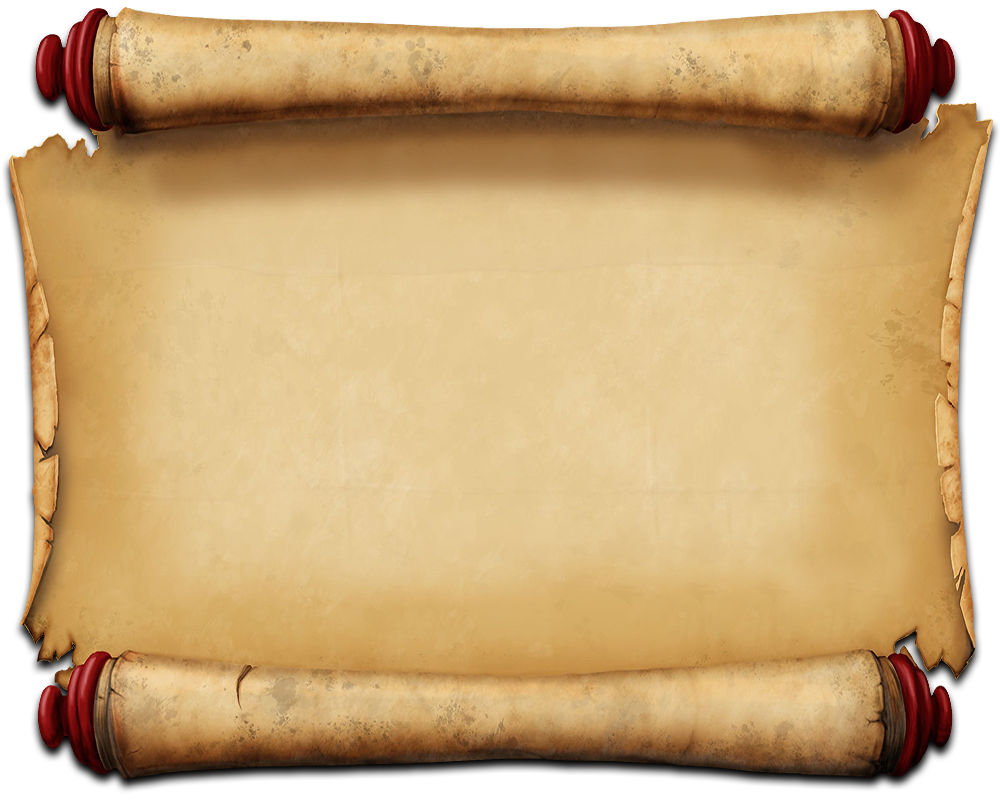 Psalm 85:10  Steadfast love and faithfulness meet; righteousness and peace kiss each other.
John 15:5 “I am the vine; you are the branches. If you remain in me and I in you, you will bear much fruit; apart from me you can do nothing.
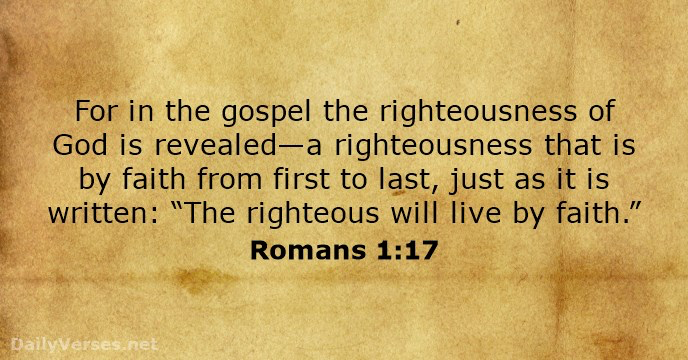